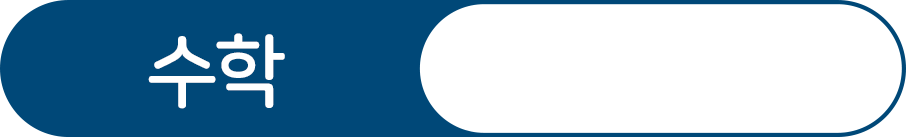 14~15쪽
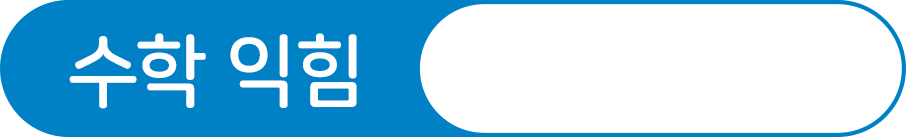 10~11쪽
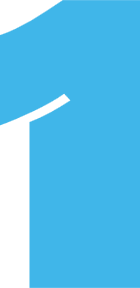 큰 수
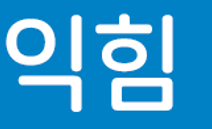 십만, 백만, 천만을
알아볼까요?
차시 시작
도입
1
2
3
4
5
6
7
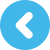 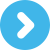 /
1
9
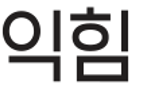 산불 피해 복구를 돕기 위한 기부금이 62570000원 
모였어요.
6257
62570000은 10000이        개인 수입니다.
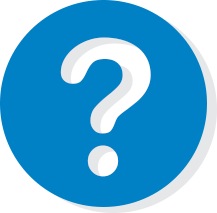 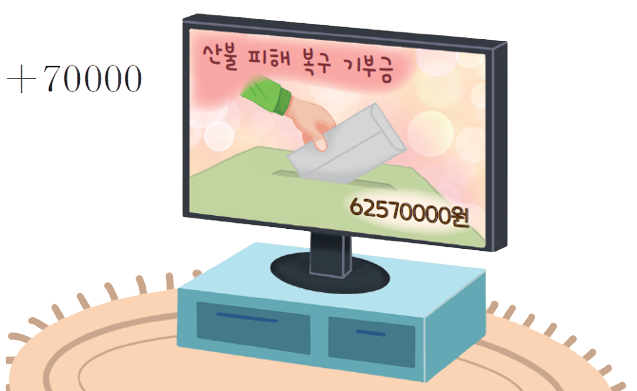 2000000
62570000=60000000+               +500000+70000
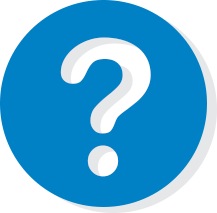 차시 시작
7
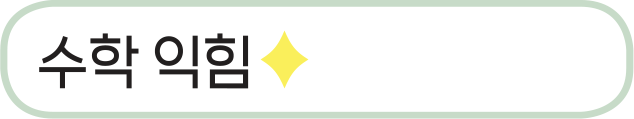 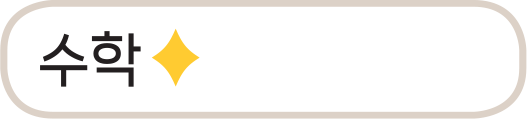 도입
1
2
3
4
5
6
10~11쪽
14~15쪽
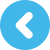 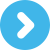 /
2
9
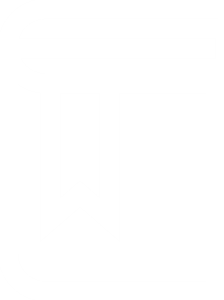 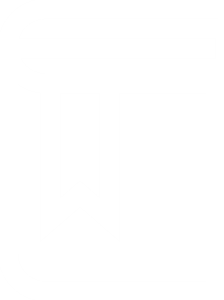 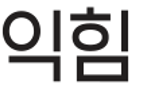 1
빈칸에 알맞은 수를 써넣으세요.
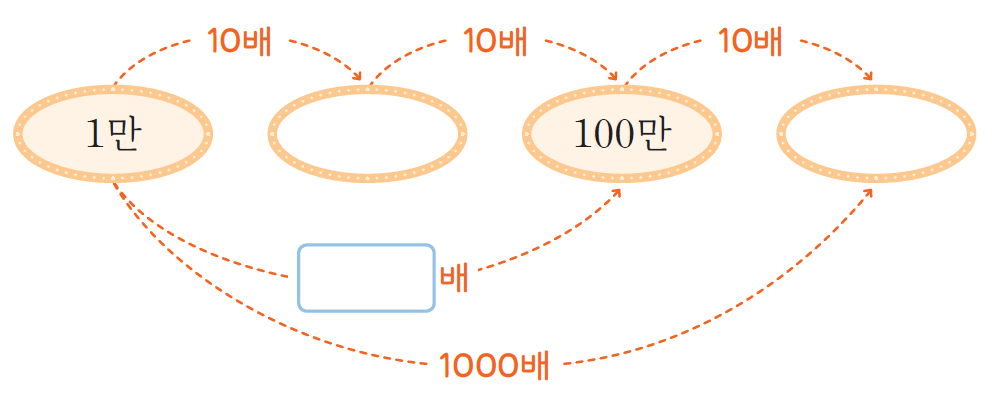 10배
10배
10배
10만
100만
1000만
1만
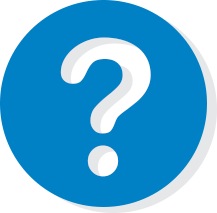 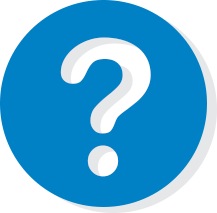 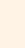 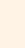 100
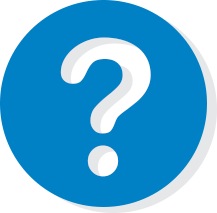 배
1000배
차시 시작
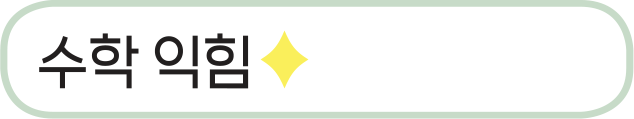 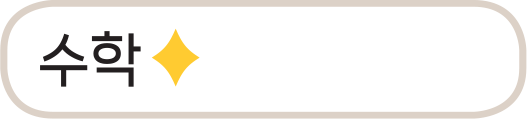 도입
1
2
3
4
5
6
7
10~11쪽
14~15쪽
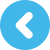 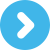 /
3
9
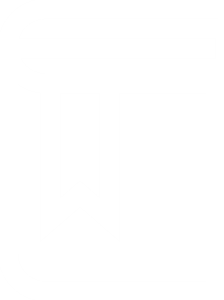 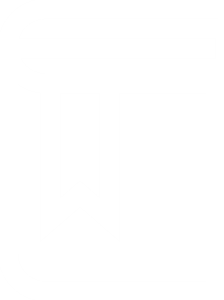 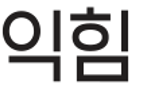 2
각 자리의 숫자가 나타내는 값의 합으로 나타내어 보세요.
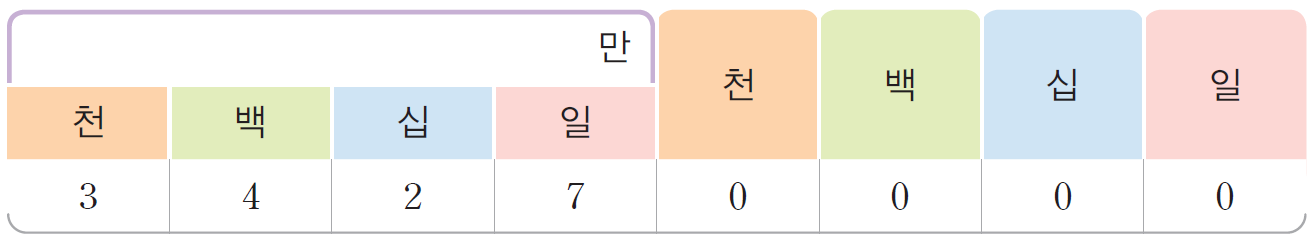 34270000=                +4000000+             +70000
200000
30000000
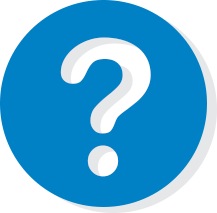 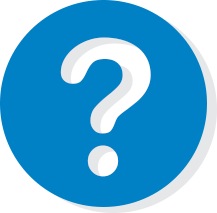 차시 시작
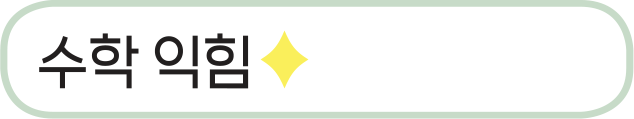 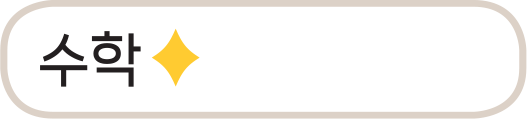 도입
1
2
3
4
5
6
7
10~11쪽
14~15쪽
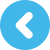 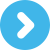 /
4
9
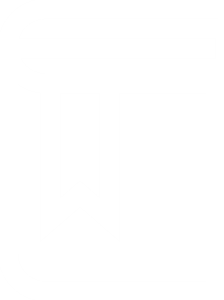 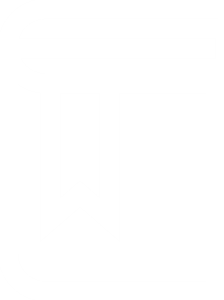 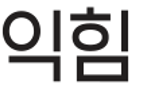 3
수를 쓰고 읽어 보세요.
(1)
10000이 2457개인 수
24570000
쓰기
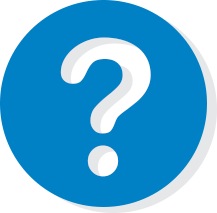 이천사백오십칠만
읽기
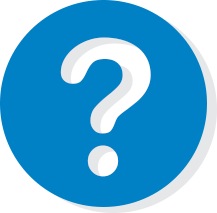 10000이 4210개인 수
(2)
42100000
쓰기
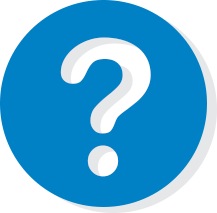 사천이백십만
읽기
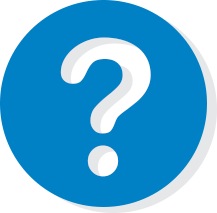 차시 시작
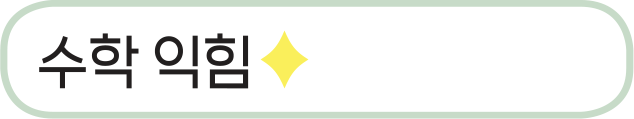 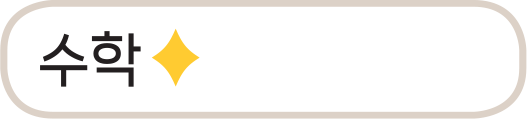 도입
1
2
3
4
5
6
7
10~11쪽
14~15쪽
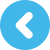 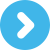 /
5
9
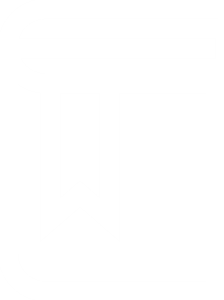 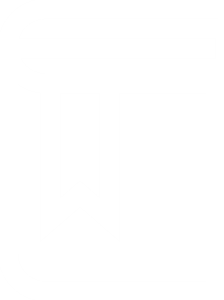 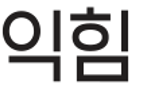 4
안에 알맞은 수를 써넣으세요.
(1)
10만이 12개인 수는             입니다.
1200000
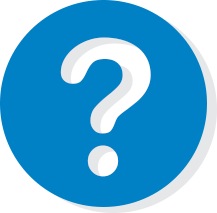 (2)
100만이 25개인 수는              입니다.
25000000
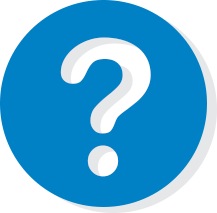 차시 시작
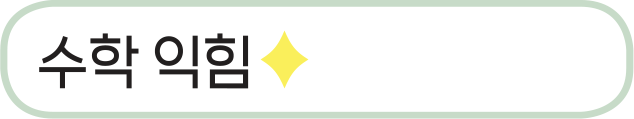 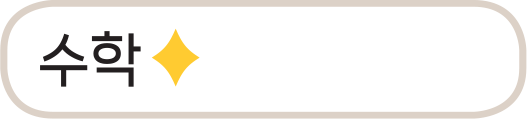 도입
1
2
3
4
5
6
7
10~11쪽
14~15쪽
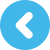 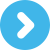 /
6
9
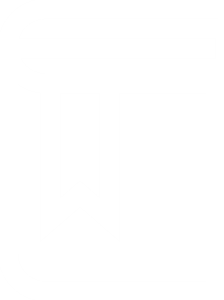 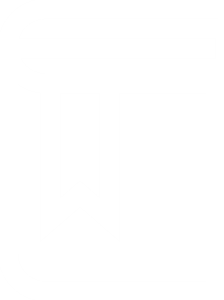 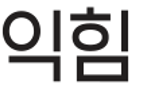 5
밑줄 친 숫자 5가 나타내는 값이 가장 작은 수를 찾아 기호를 써 보세요.
㉠ 36150000		㉡ 25100000
㉢ 5120000		㉣ 530000
(                      )
㉠
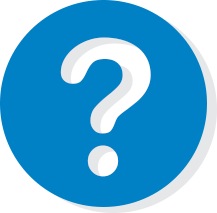 차시 시작
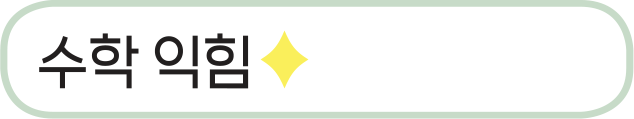 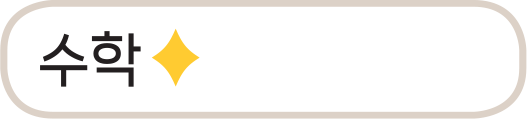 도입
1
2
3
4
5
6
7
10~11쪽
14~15쪽
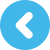 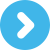 /
7
9
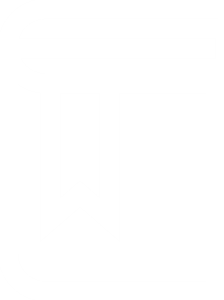 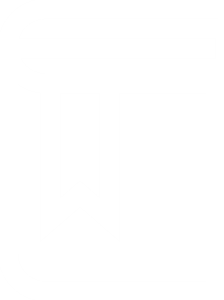 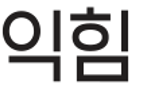 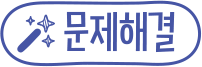 6
8장의 수 카드를 한 번씩만 사용하여 여덟 자리 수를 만들고 읽어 보세요.
21058796
쓰기
예
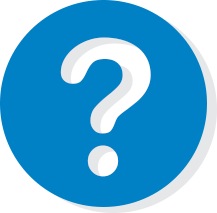 이천백오만 팔천칠백구십육
읽기
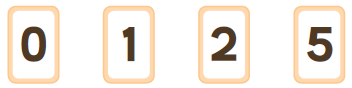 예
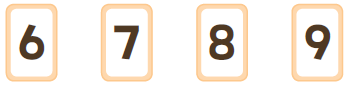 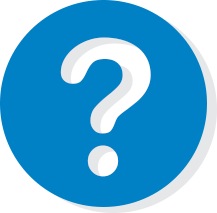 차시 시작
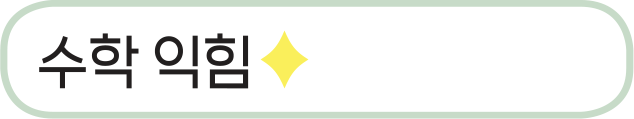 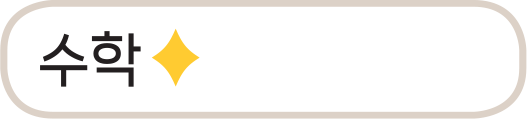 도입
1
2
3
4
5
6
7
10~11쪽
14~15쪽
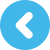 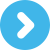 /
8
9
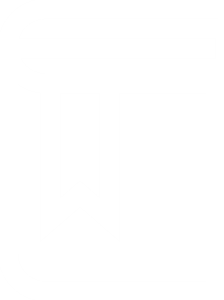 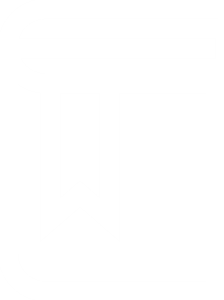 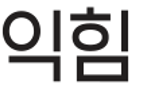 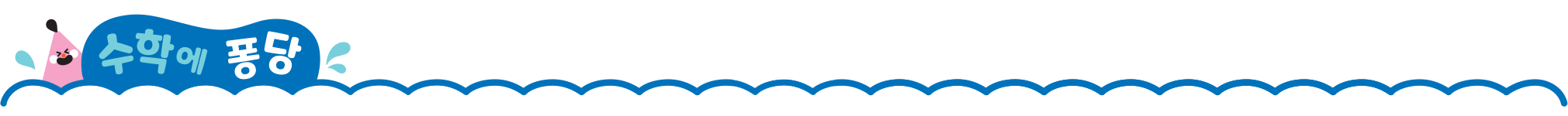 91350000을 친구와 다른 방법으로 설명해 보세요.
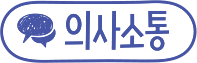 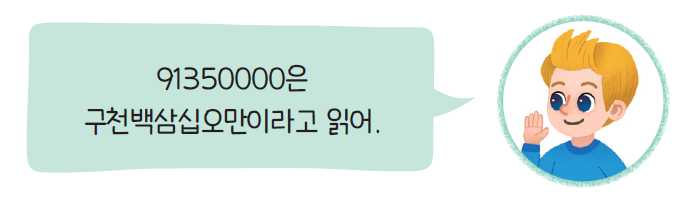 91350000은 
10000이 9135개인 수야.
91350000은 1000만이 9개, 100만이 1개,
예
설명
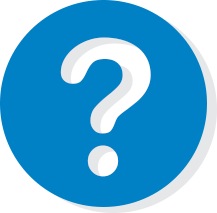 10만이 3개, 1만이 5개인 수야.
차시 시작
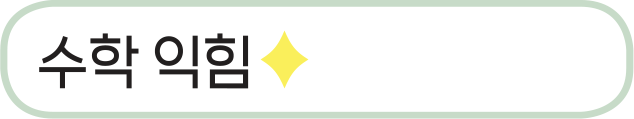 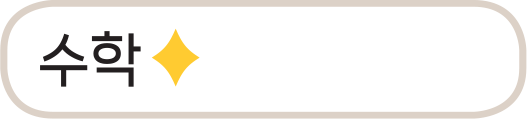 도입
1
2
3
4
5
6
7
10~11쪽
14~15쪽
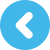 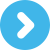 /
9
9